Структура исследовательской работы
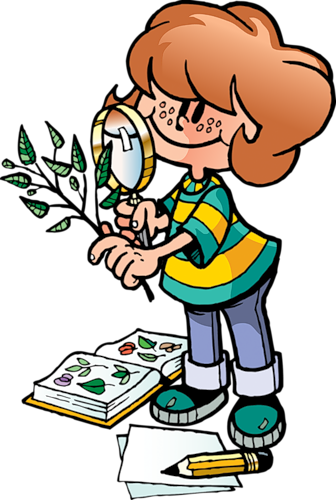 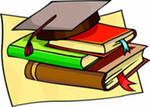 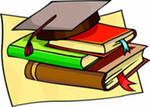 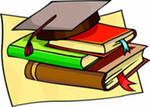 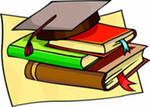 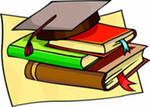 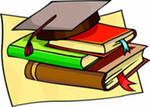 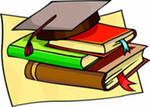 Введение к исследовательской работе
Методы исследования
Формы работы с литературными источниками
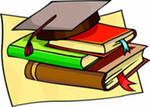 Требования к оформлению работы
Текст работы печатается в Worde на одной стороне белой бумаги формата А4   через 1,5 интервала.  Шрифт – Times Nev Roman, ненаклонный, размер 12. 
2. Поля: слева – 30 мм, справа – 15 мм, сверху и снизу – по 20 мм (контуры полей не наносятся). 
3. Допустимо рукописное оформление отдельных фрагментов (формулы, чертежный материал и т.п.), которые выполняются черной пастой.
4.  Нумерация страниц начинается с раздела «Введение».
5. Переплет произвольный, листы с текстом работы в файлы не вкладываются. 
6. Объем работы – до 18 страниц машинописного текста, не считая титульного листа и оглавления. 
7.   Приложения могут занимать не более 5 дополнительных страниц. Приложения должны быть пронумерованы и озаглавлены. В тексте работы на них должны содержаться ссылки.
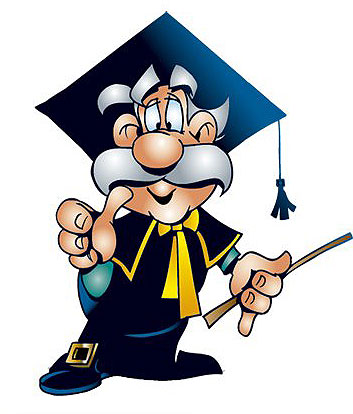 Спасибо за внимание!
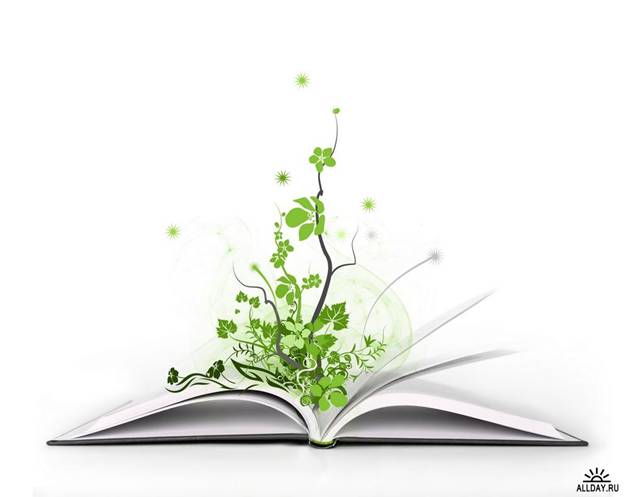